5th  March 2024
BANKRUPTCY STATISTICS
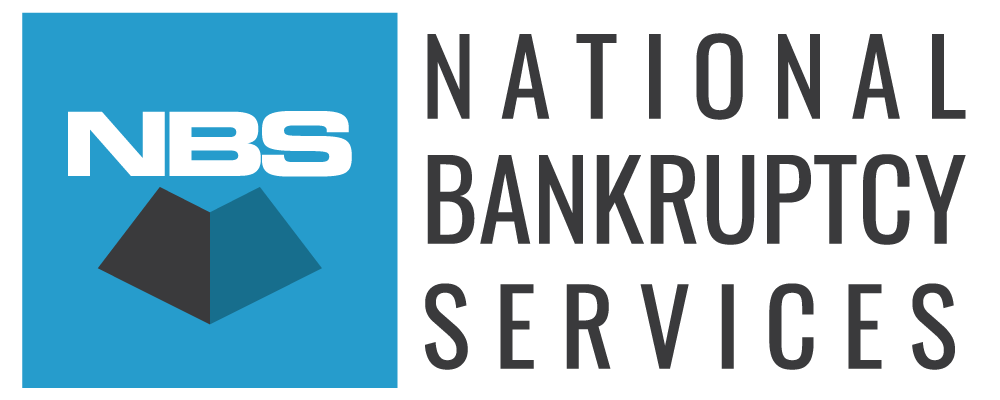 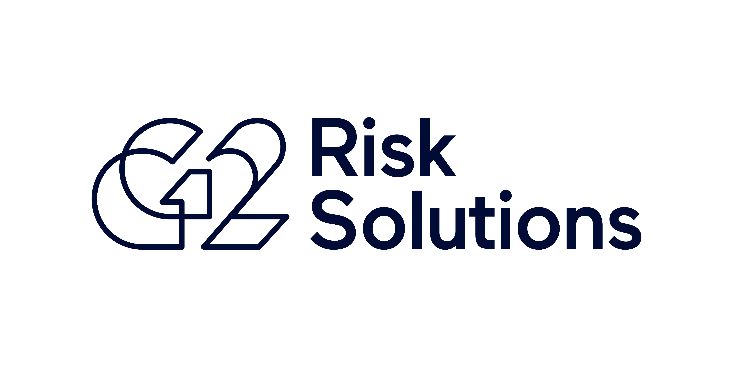 Monthly Bankruptcy Statistics Update
NOTICE OF CONFIDENTIALITY
NOTES AND DEFINITIONS
This presentation is furnished to you solely in your capacity as a customer or friend of National Bankruptcy Services, LLC (NBS).  By accepting this presentation, you acknowledge that the information is confidential and shall not be duplicated, published, or disclosed, in whole or in part, without the prior written permission of National Bankruptcy Solutions, LLC.
Please note that in this presentation the monthly filings do not include Puerto Rico, Guam and Virgin Islands.  This data is available separately in other reports.

The new filings are reported based on the collection date.

Regions, on Page 6, are defined as:
Mountain: AZ, CO, ID, MT, NM, UT, WY. 
North Central (East): IL, IN, MI, OH, WI, 
North Central (West): IA, KS, MN, MO, ND, NE, SD.
Northeast: CT, DE, MA, ME, NH, NJ, NY, PA, RI, VT.
Pacific: AK, CA, HI, NV, OR, WA.
South (East): DC, FL, GA, KY, MD, NC, SC, TN, VA, WV.
South (West): AL, AR, LA, MS, OK, TX, VI.
ADDITIONAL INFORMATION
For more information on new bankruptcy filings and statistics, including weekly reporting, please visit www.nbkrc.com.
March 5th, 2024
Monthly Bankruptcy Statistics Source: G2 Risk Solutions
Bankruptcy Filings By Month
March 5th, 2024
Monthly Bankruptcy Statistics Source: G2 Risk Solutions
Bankruptcy Filings By Month
March 5th, 2024
Monthly Bankruptcy Statistics Source: G2 Risk Solutions
Bankruptcy Filings By Year
March 5th, 2024
Monthly Bankruptcy Statistics Source: G2 Risk Solutions
Bankruptcy Filings per Region
March 5th, 2024
Monthly Bankruptcy Statistics Source: G2 Risk Solutions
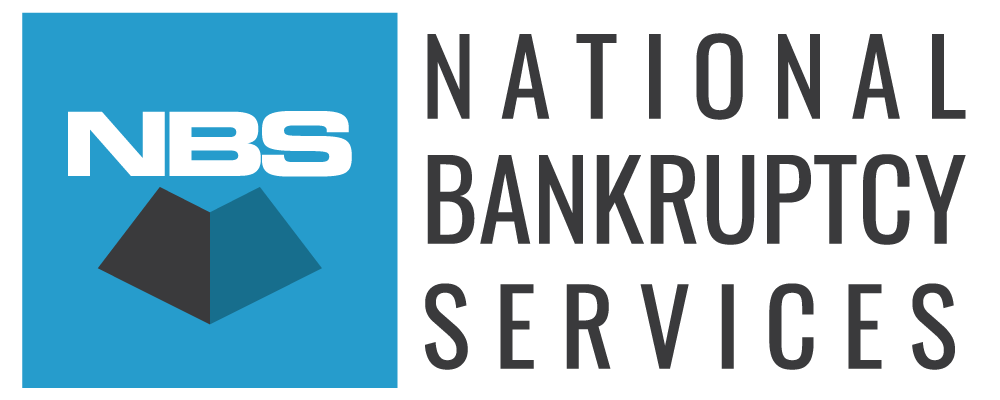 NATIONALBANKRUPTCY.COM